Změny v Národní architektuře eGovernmentu
Ing. Tomáš Šedivec
vedoucí oddělení architektury informačních systémů veřejné správy,
Odbor Hlavního architekta eGovernmentu,
DIA
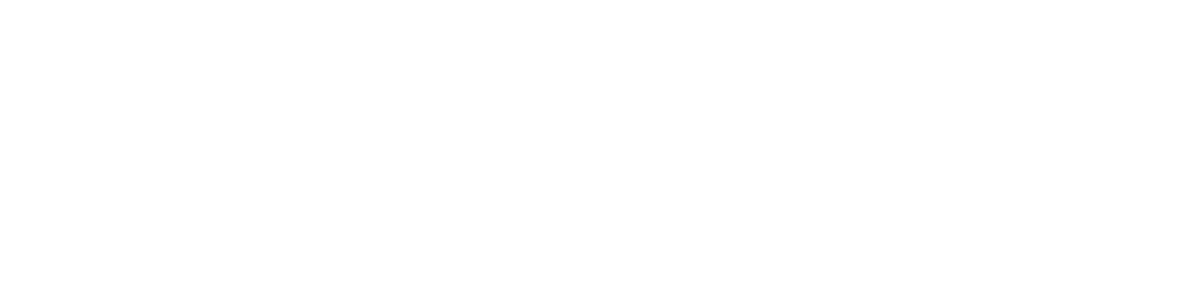 1
AIS působnostní a jeho návody:
https://archi.gov.cz/znalostni_baze#navody_pro_praci_s_ais_rpp_pusobnostni 
https://archi.gov.cz/znalostni_baze:aisp_ohlaseni_ais
https://archi.gov.cz/znalostni_baze:aisp_vytvoreni_kategorie_ovm
Videonávody k CMS:
https://archi.gov.cz/znalostni_baze#videonavody_k_centralnimu_mistu_sluzeb  
Informace ke schvalování projektů: https://archi.gov.cz/uvod_schvalovani       
Sharing and reuse Framework for IT solutions: https://archi.gov.cz/znalostni_baze:eif       
Návody na práci s AIS působnostním:
https://archi.gov.cz/znalostni_baze#navody_pro_praci_s_ais_rpp_pusobnostni  

Změny jsou vždy k dohledání také zde: https://archi.gov.cz/vyhledavani:changelog
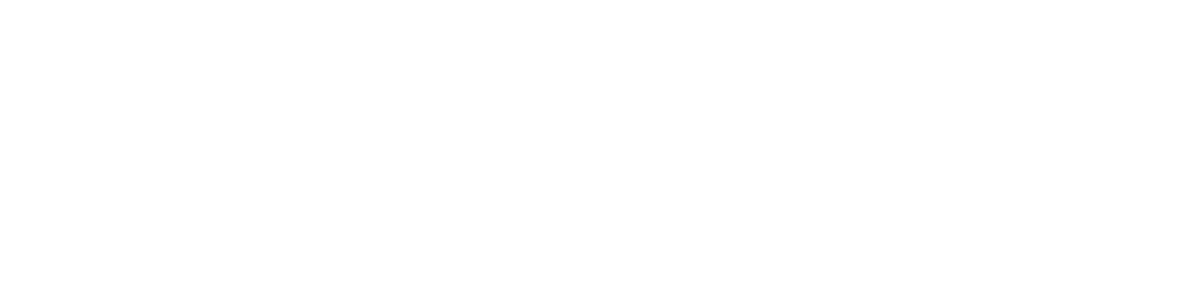 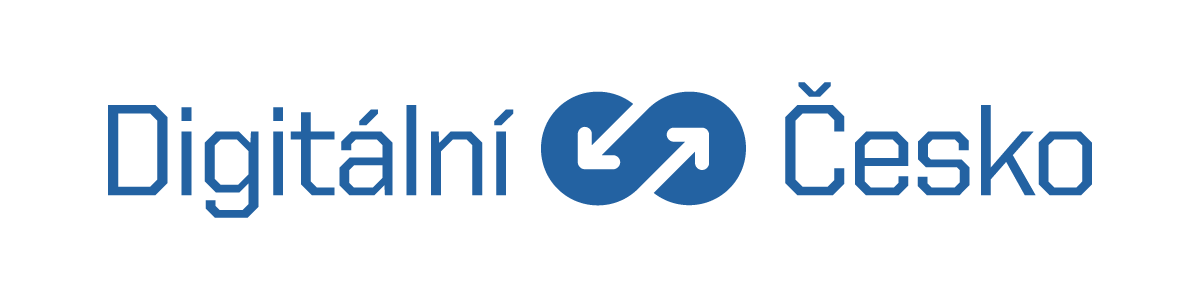 2
Důležité předešlé změny
Utlumování rodných čísel: https://archi.gov.cz/znalostni_baze:utlum_rc
Práce s klientem na portálu: https://archi.gov.cz/znalostni_baze:prace_s_klientem
Mandáty/zastupování a role v elektronické komunikaci: https://archi.gov.cz/nap:mandat 
Implementace povinností ZoPDS: https://archi.gov.cz/znalostni_baze:implementace_zopds
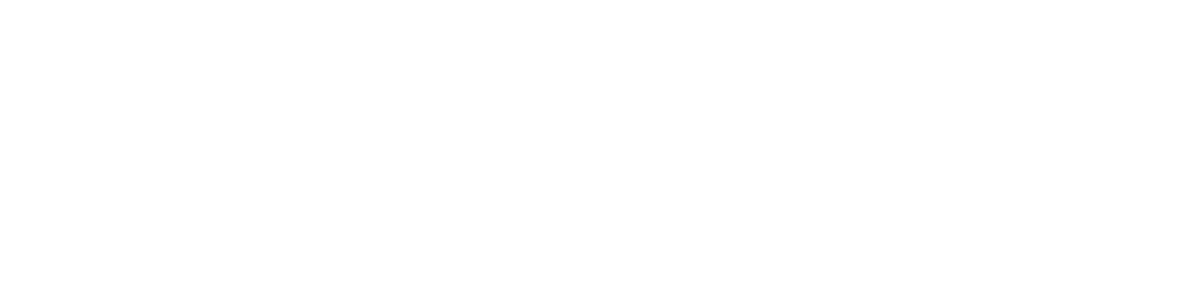 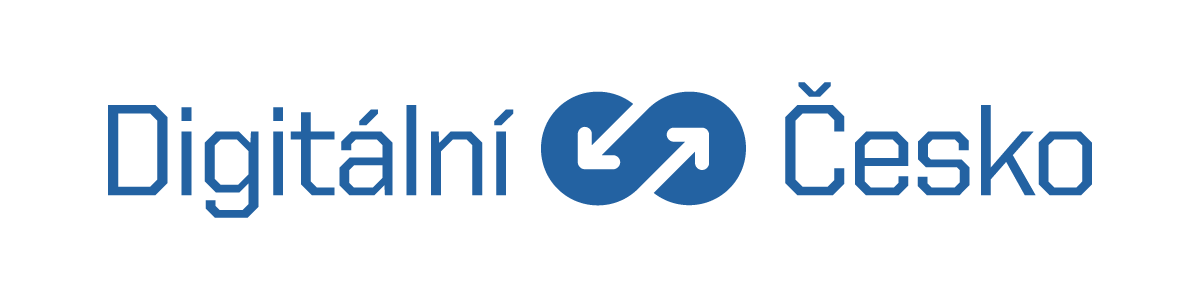 3
Plnění úkolu z minulého zasedání
Uloženo zpracovat přehled aktuální legislativy týkající se realizace projektů IT ve veřejné správě usnesením RVIS 2023/03/17/U6,
podklady dodalo MPO,
https://archi.gov.cz/playgroud:prehled_zakonu.
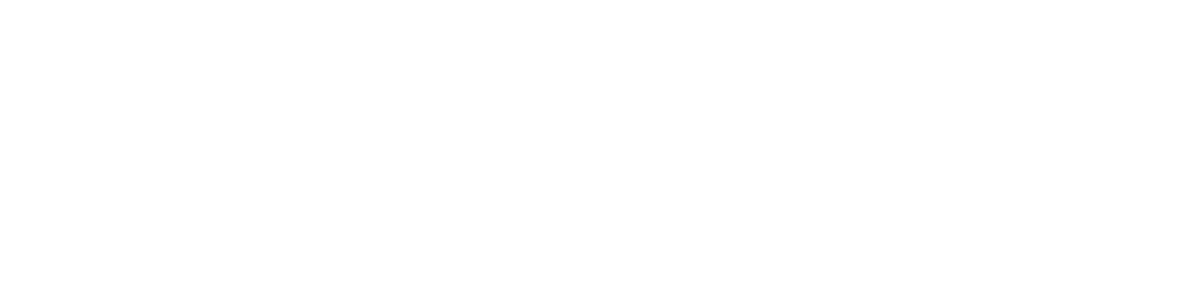 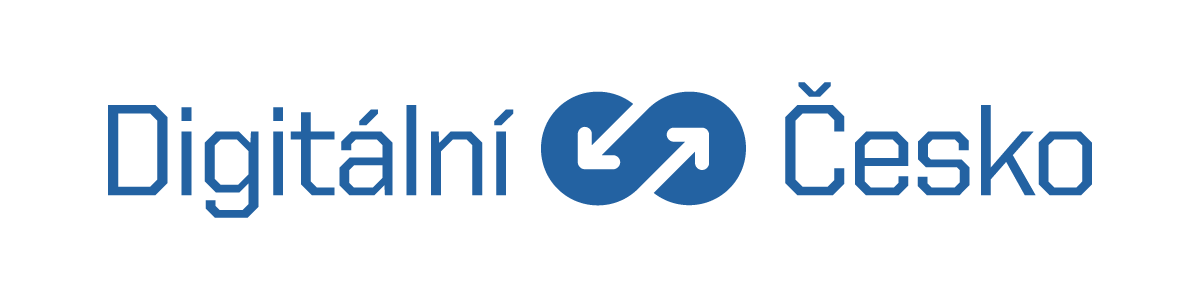 4